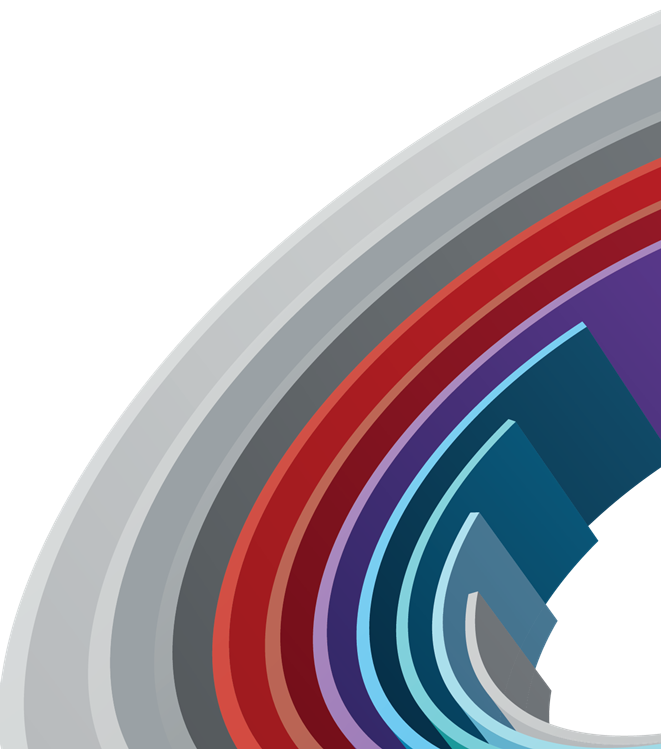 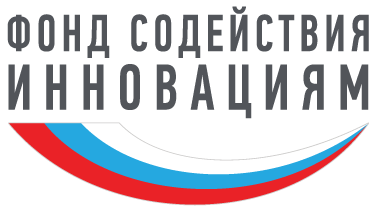 «Название проекта»
ФИО полностью
должность/ статус
3
Актуальность идеи
Кратко описать проблему

Красивое(ые)  фото, которые объясняют проблему
Интересный факт
4
Предлагаемое решение
Описание проблемы
Преимущество продукции
+
Красивое фото
+
+
5
Перспектива коммерциализации результата НИОКР
Спрос…. тон в год
Производство в России
6%
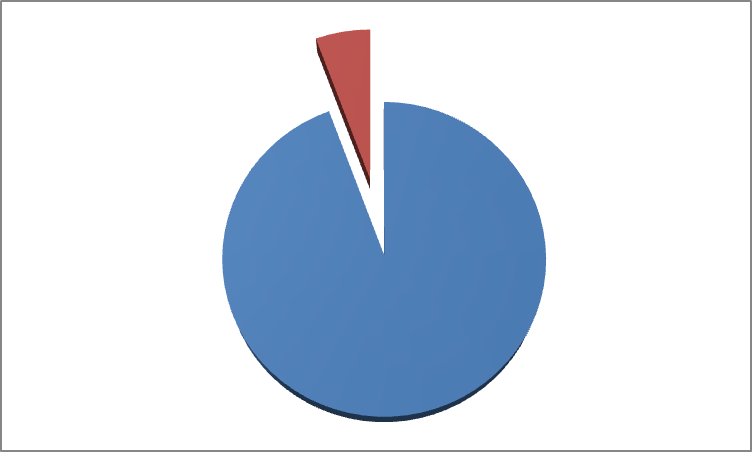 Около Х % …. изготавливают российские производители
https://sdo-regional.ru/prof-post/tekstilnyj-rynok-rossii-problemy-i-perspektivy
2,44 млрд кв. м
6
Перспектива коммерциализации результата НИОКР
7
Перспектива коммерциализации результата НИОКР
Экономика проекта: кому продавать, как продавать, по какой цене и т.д.
7
Перспектива коммерциализации результата НИОКР
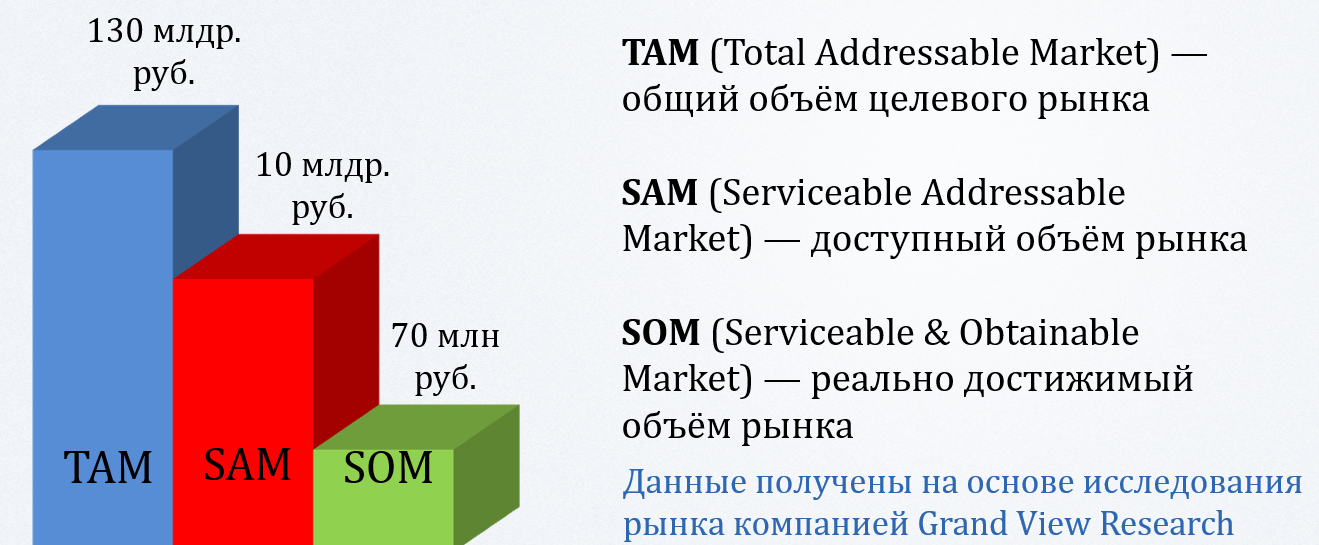 9
Техническая значимость
Уникальность проекта с технической точки зрения.
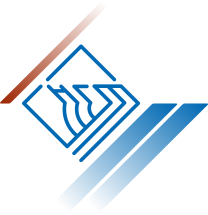 10
Научно-технический задел исполнителей проекта
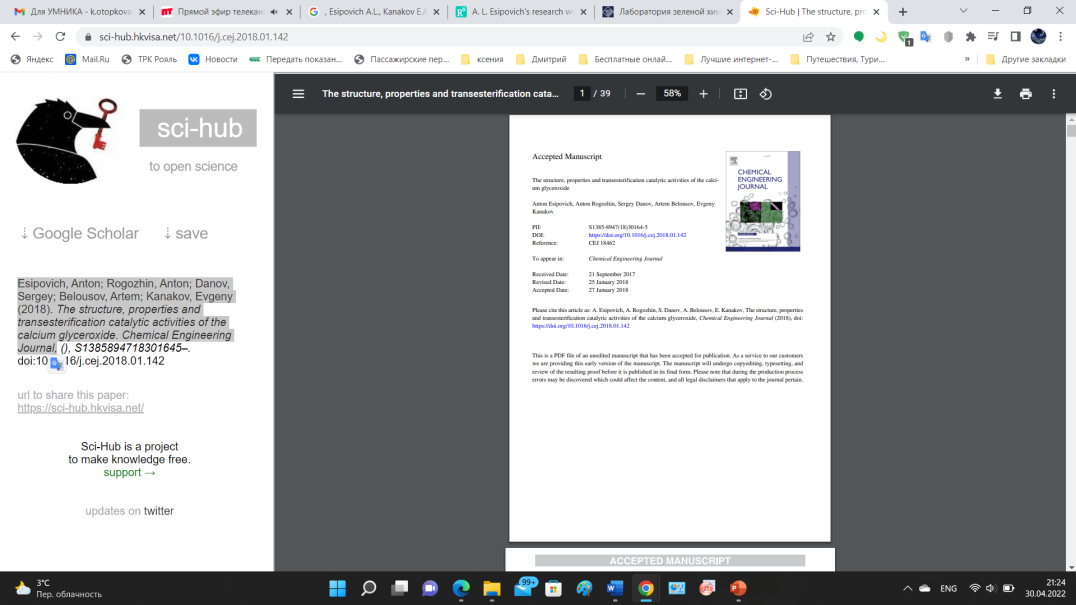 Статьи, конференции кратко перечислить.

Фото оборудования, стенда.
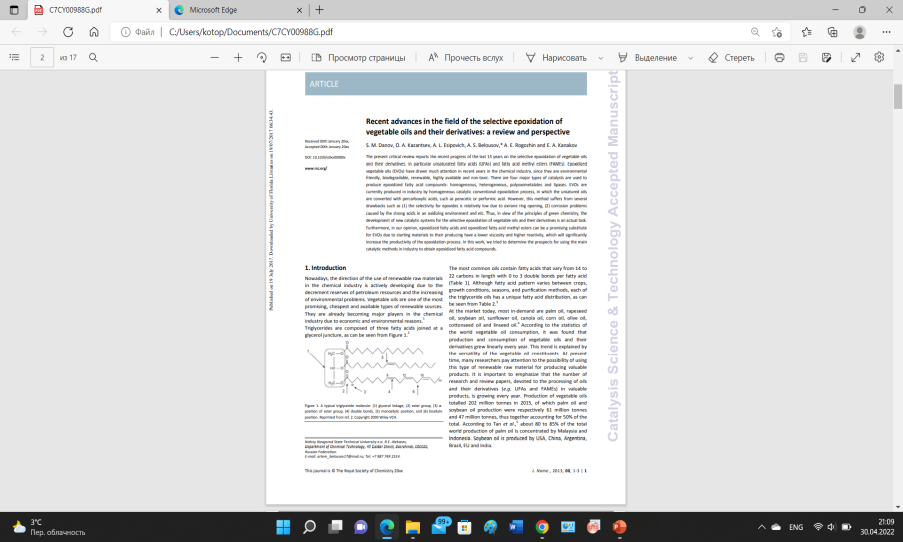 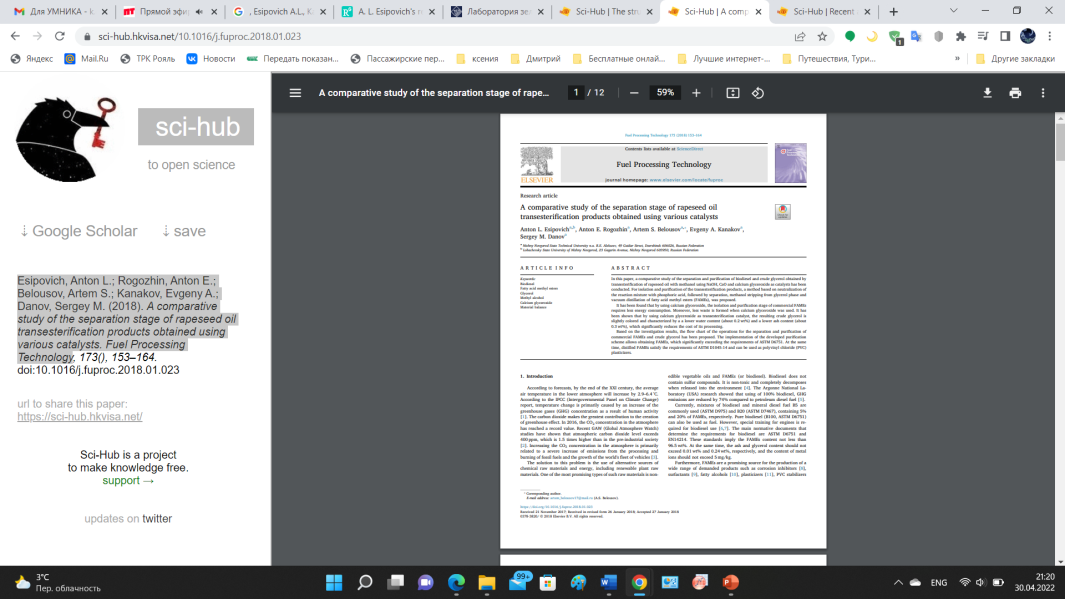 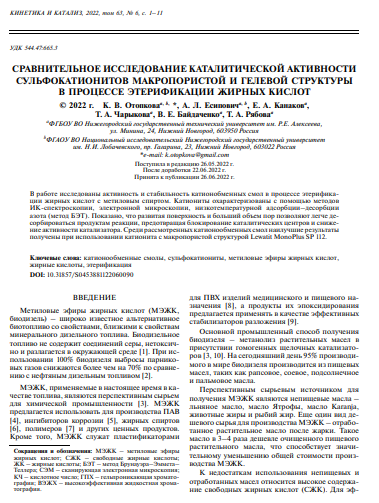 11
План реализации
Этап 1
Например, 
1. Исследование ….. 
2. Разработка концептуальной модели … 
3. Разработка архитектуры цифровой…. 
4. Разработка функциональной модели..


Календарный план по 1 этапу на 6 месяце (4-6 пунктов плана). 
Без учета обязательств (патент, бизнес-план, предакселерация не указываем!)
11
План реализации
Этап 2
Например, 
1. Разработка концептуальной модели … 
2. Разработка контента цифровой….
3. Моделирование….
4. Анализ …..
5. Разработка экспериментального образца ….


Календарный план по 2 этапу на 6 месяце (4-6 пунктов плана). 
Без учета обязательств (патент, бизнес-план, предакселерация не указываем!)
12
Результаты проекта по этапам
Итоги 2 этапа по проекту (по существу выполнения календарного плана).
Без учета обязательств (патент, бизнес-план, предакселерация не указываем!).
Итоги 1 этапа по проекту (по существу выполнения календарного плана).
Без учета обязательств (патент, бизнес-план, предакселерация не указываем!)
13
Партнеры, заинтересованные организации
Перечислить
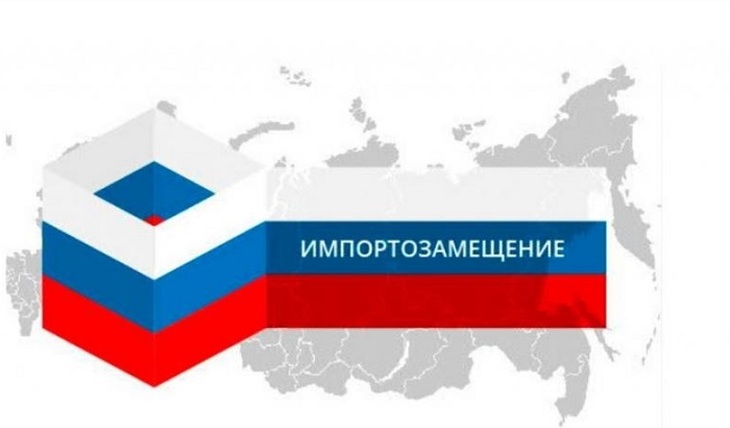 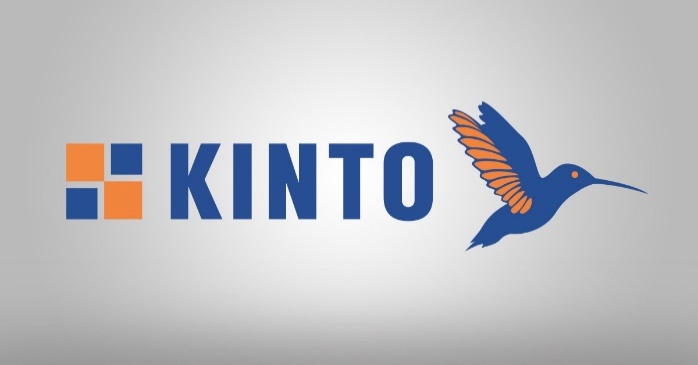 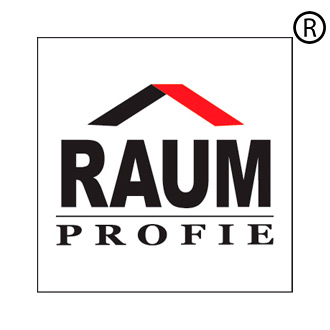 Спасибо за внимание
ФИО полностью
Должность/статус
Контактная информация: 
почта
телефон